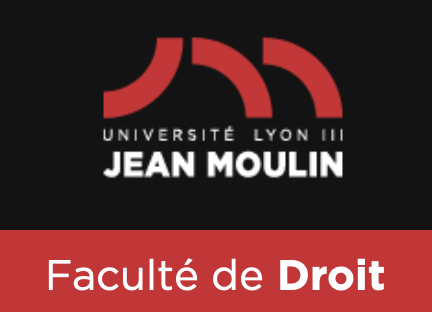 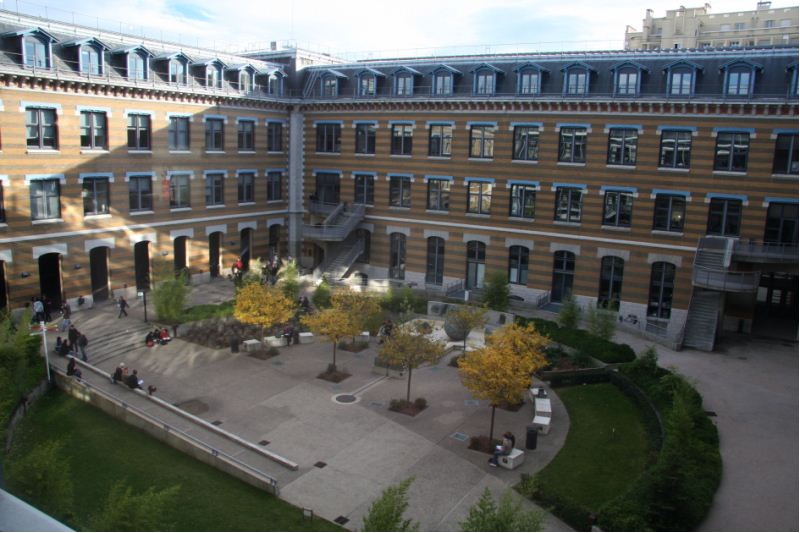 Les études de droit
La licence de Droit (2021-2022)
Complément d’études en gestion
(CEG)
Comptabilité
ContrôleAudit(CCA)
Licence 3
Licence 2
Droit
Prépa ENS Rennes D1
Licence Grado en Derecho
Droit Sciences politiques
Droit
Philo-
sophie
Droit
Prépa IEP
Droit
Droit LAS
Droit
PILP
Licence LLB
Licence Bachelor
Doubles diplômes de l’Ecole Européenne et internationale de Droit
Licences Générales
Licences Spécifiques
Licence 1
Les licences Générales
Licence 3


Licence 2 



Licence 1
Droit
Droit sciences politiques
Droit Philosophie
Les licences Spécifiques
Licence 3


Licence 2 



Licence 1
Droit Prépa IEP
Droit Prépa LAS
Droit Prépa ENS Rennes D1
Droit PILP
Doubles diplômes de l’Ecole Européenne et internationale de Droit
Licence 3


Licence 2 



Licence 1
Lyon  (FR)
Lyon  (FR)
Lyon  (FR)
Essex (GB)
Grenade  (ESP)
Münster (ALL)
Grenade  (ESP)
Münster  (ALL)
Essex (GB)
Licence Grado en Derecho
Licence LLB
Licence Bachelor
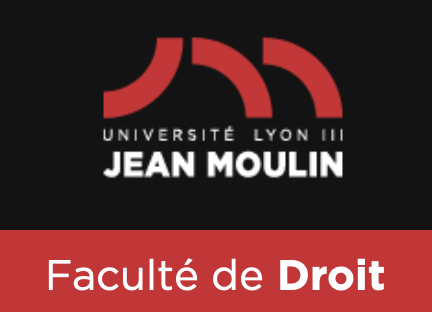 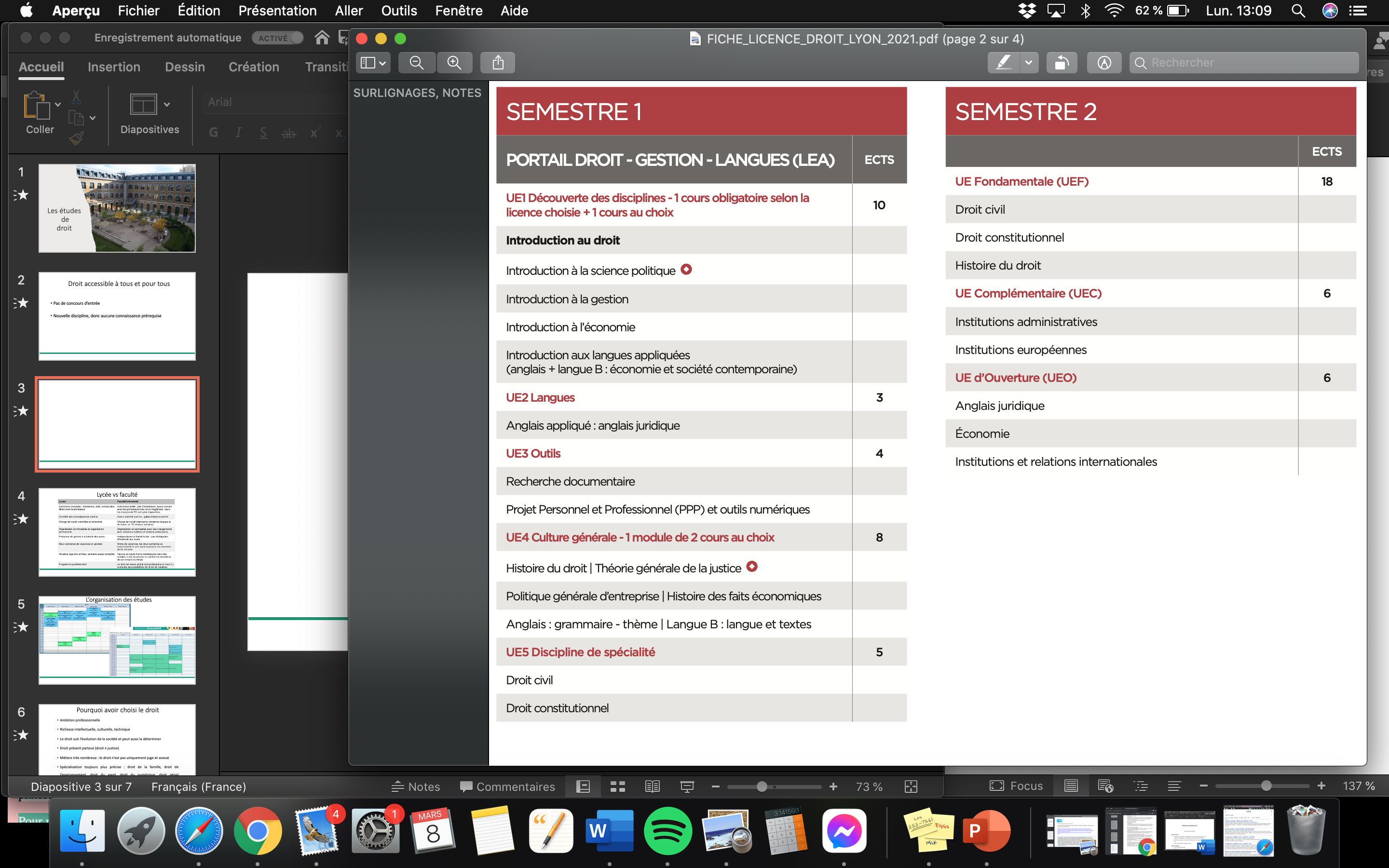 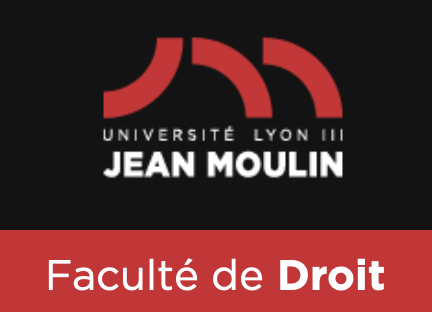 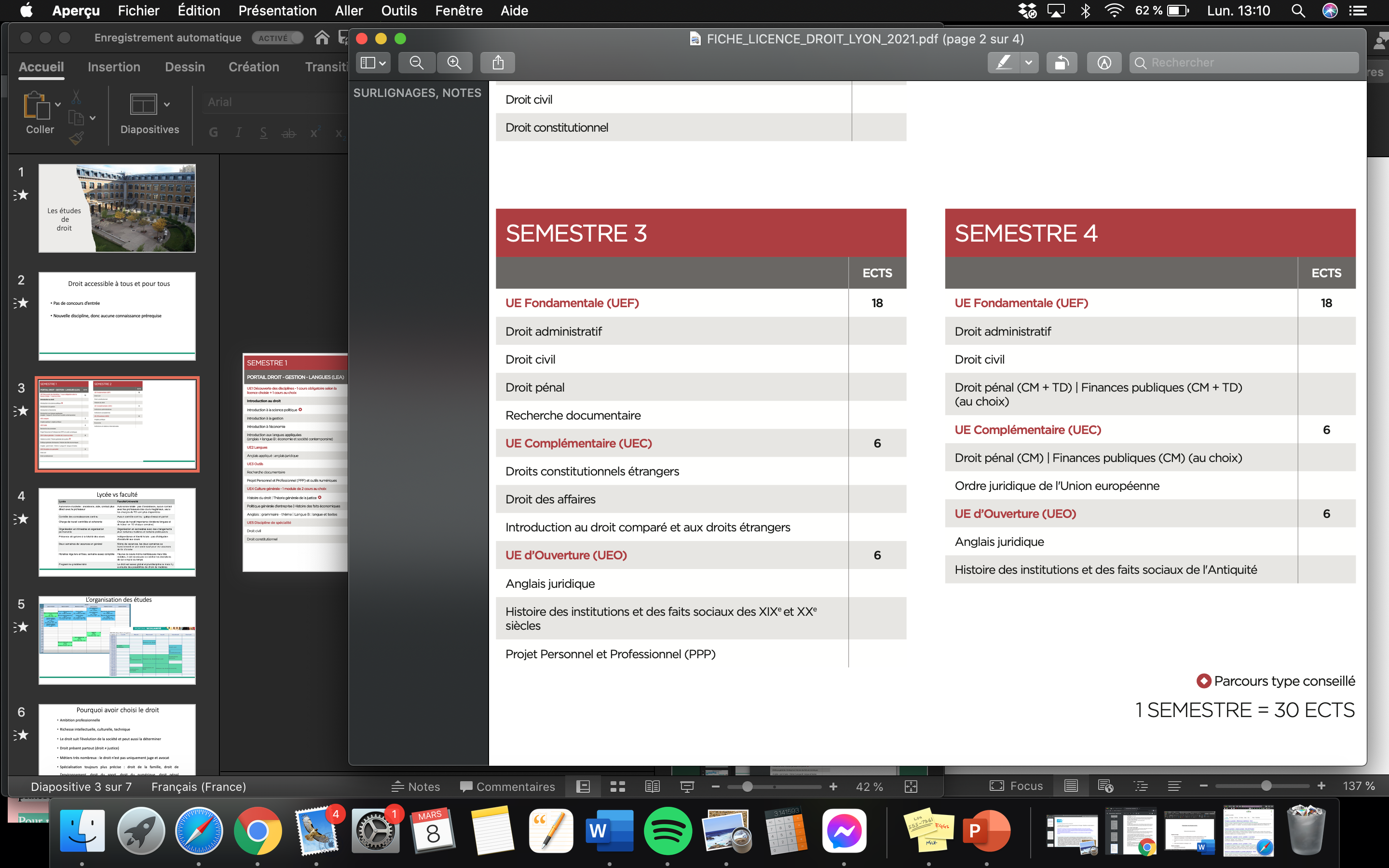 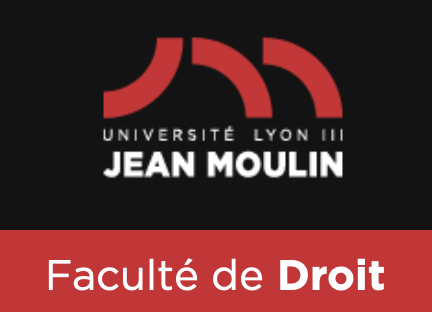 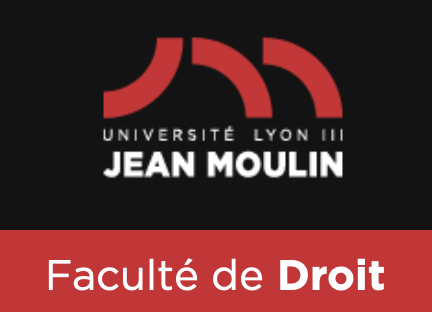 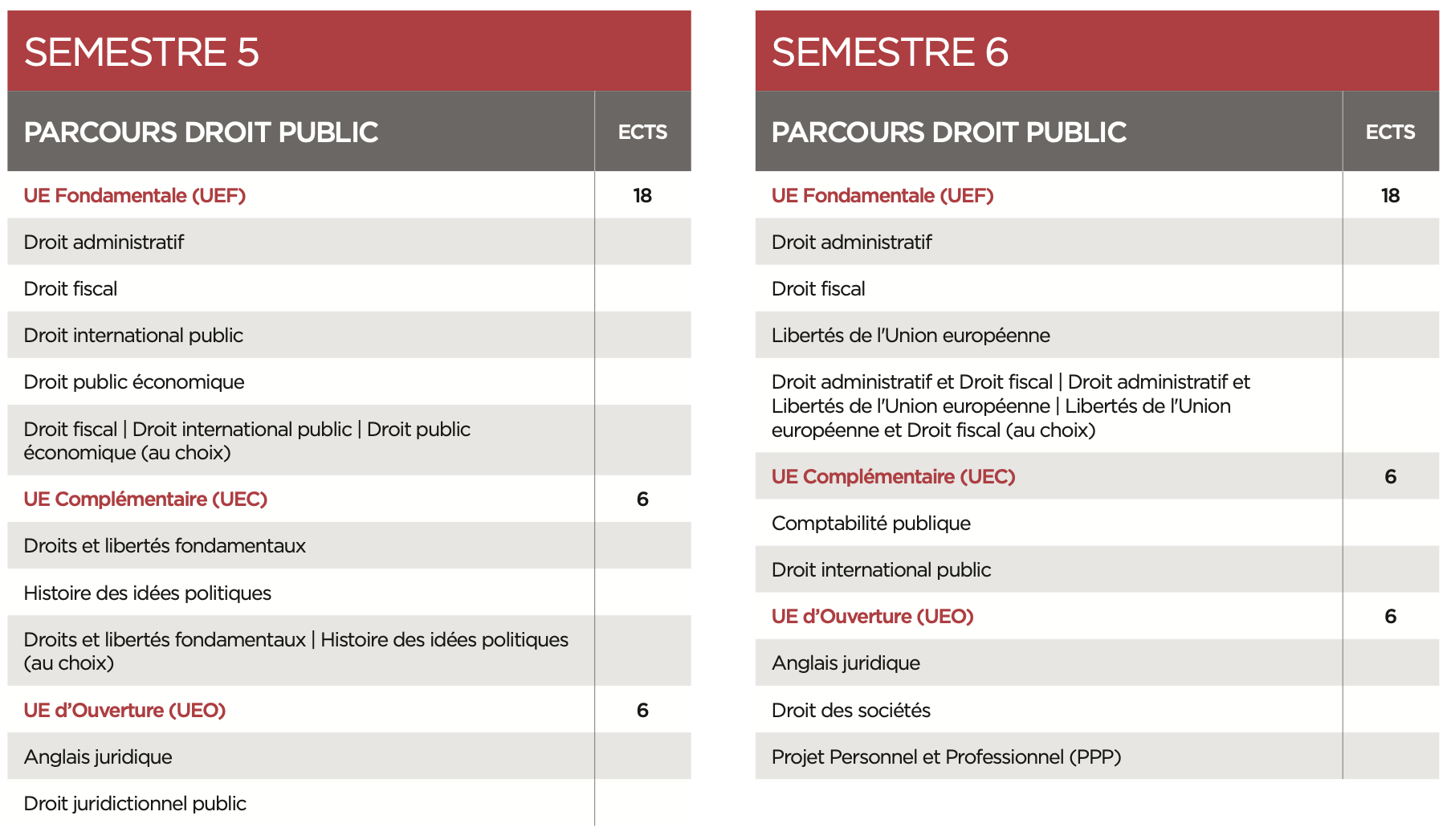 L’Ecole de la réussite
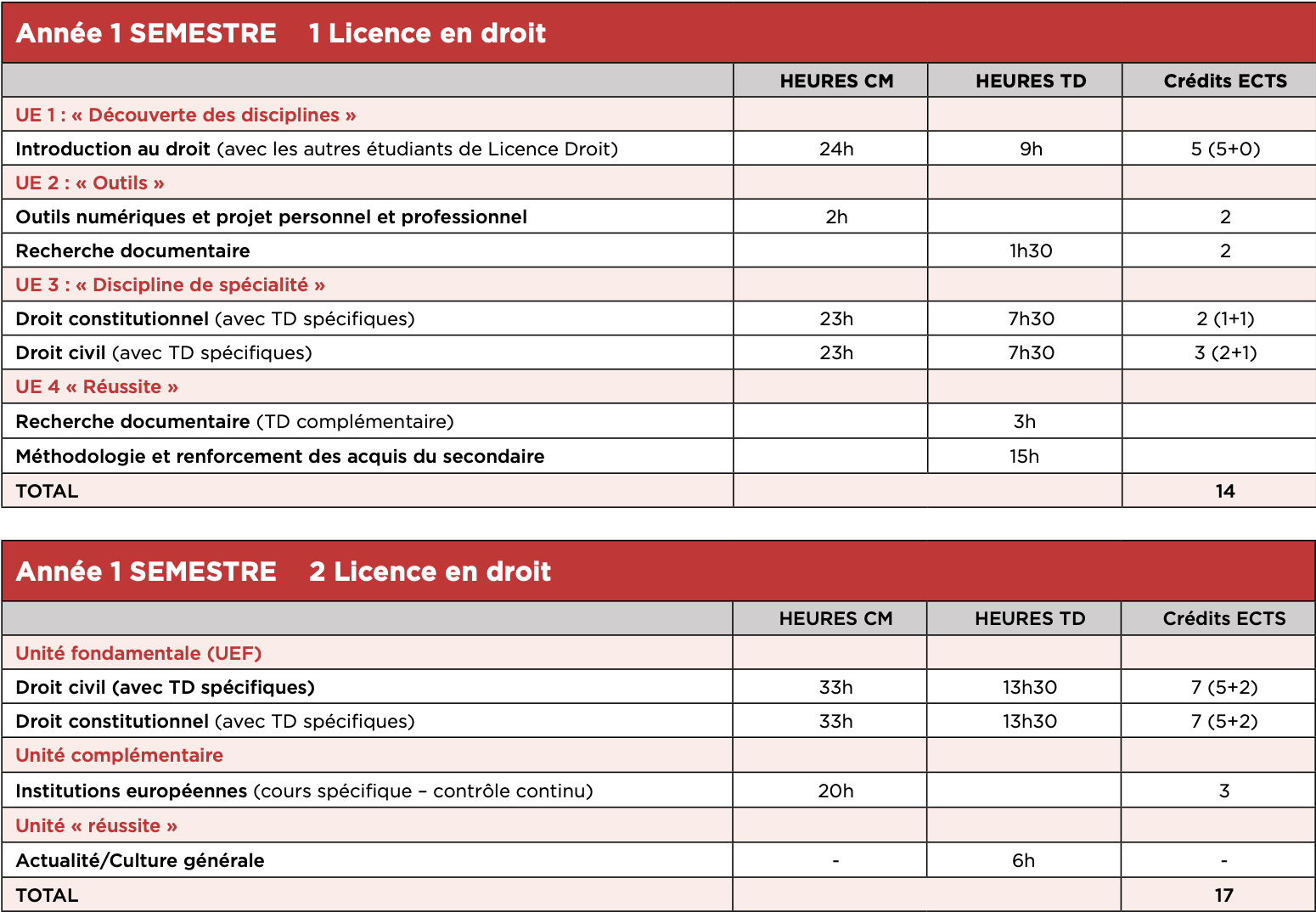 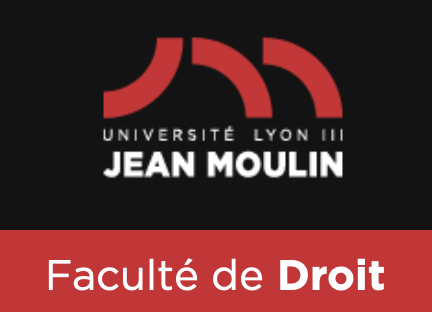 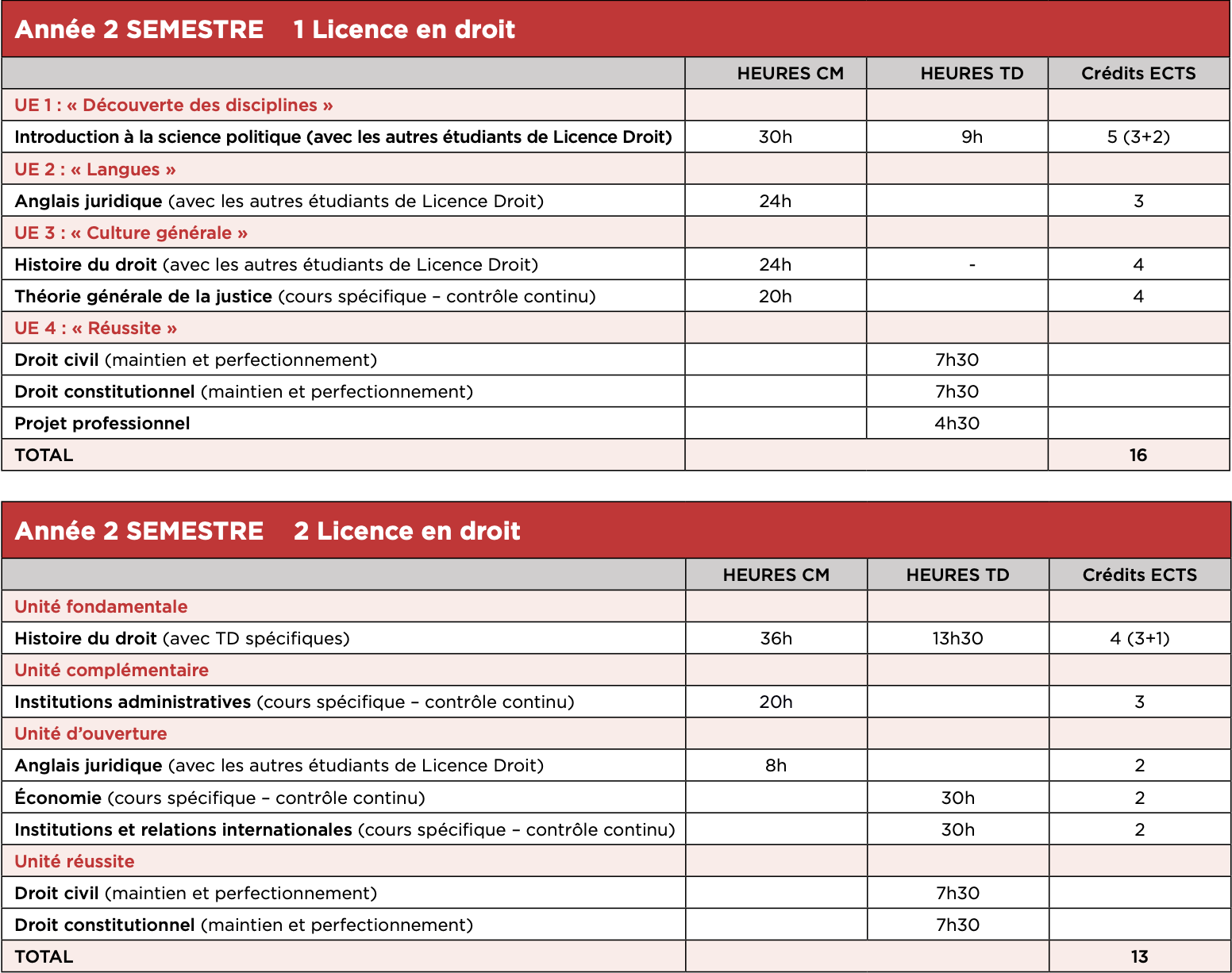 L’Ecole de la réussite
Le collège de Droit
Accompagnements et stages
Modalité d'admission : Tous les postulants français et européens à une première année dans l’enseignement supérieur en France, quelle que soit leur situation antérieure (bachelier, étudiant déjà inscrit dans l’enseignement supérieur ou ayant interrompu ses études) candidatent sur la plateforme Parcoursup. Les attendus en licence restent assez généraux : avoir un bon niveau en langues étrangères, maîtriser le français, avoir une culture générale solide, être autonome…
Le choix des spécialités en classe de terminale n’est pas déterminant la place des matières scientifiques va cependant être revalorisée, de même que les langues antiques (grec, latin). Le bac de français va également est revalorisé. 
Le rectorat effectue ensuite un re-brassage des étudiants selon deux critères majeurs:  la situation boursière et le critère géographique.
 A noter que l’option « Droit et Grands enjeux du monde contemporain » est appréciée mais ne procure pas un avantage de sélection. 
Anglais : Il est attendu, pour une admission en licence à la faculté de droit de l'Université Jean Moulin Lyon 3, que le candidat ait un niveau suffisant de compétences en anglais, c'est-à-dire qu'il ait au minimum suivi un enseignement en anglais en LV1 ou LV2.
Les évolutions liées à cette procédure seront régulièrement mises à jour sur le site de l’université.
Les attendus relatifs aux admissions en Licence 1
Capacité d’accueil
1200 places disponibles en première année de licence 

130 places disponibles à Bourg en Bresse en première année de licence
Les changements organisationnels prévus par l’université Lyon 3
Moyen terme (Rentrée 2022) : 
Reforme des maquettes et de la licence droit permettant une spécialisation en droit des affaires (240 étudiants en mention affaires avec 14 parcours) 
Renforcement droit public en troisième année de licence. 
Rétablir un socle fondamental

Long terme (Rentrée 2023) :
Passage au système de majeure et de mineure
Réduction du volume de la session 2 : Mise en place  d’une épreuve de remplacement pour les malades.
Structure du parcours
Le cursus de licence est une formation à Bac + 3 sur 6 semestres, à l’issue de laquelle l’étudiant devra capitaliser 180 crédits.
Après les deux premières années, l’étudiant choisit entre un parcours « droit privé » et un parcours  « droit public », proposés au titre des semestres 5 et 6. Un renforcement des matières de droit des affaires interviendra dans les prochaines années. 
Pré-rentrée et rentrée : fin août – début septembre ; 
Fin de l’année universitaire : début juillet
Environ 20 à 25 heures de cours hebdomadaires en première année réparties en : cours magistraux en amphithéâtre / travaux dirigés en classe de 36 étudiants maximum
Examens du 1er semestre : fin décembre et début janvier ; examens du 2e semestre : avril - mai
2nde session d’examens (« rattrapage ») : Mois de juin
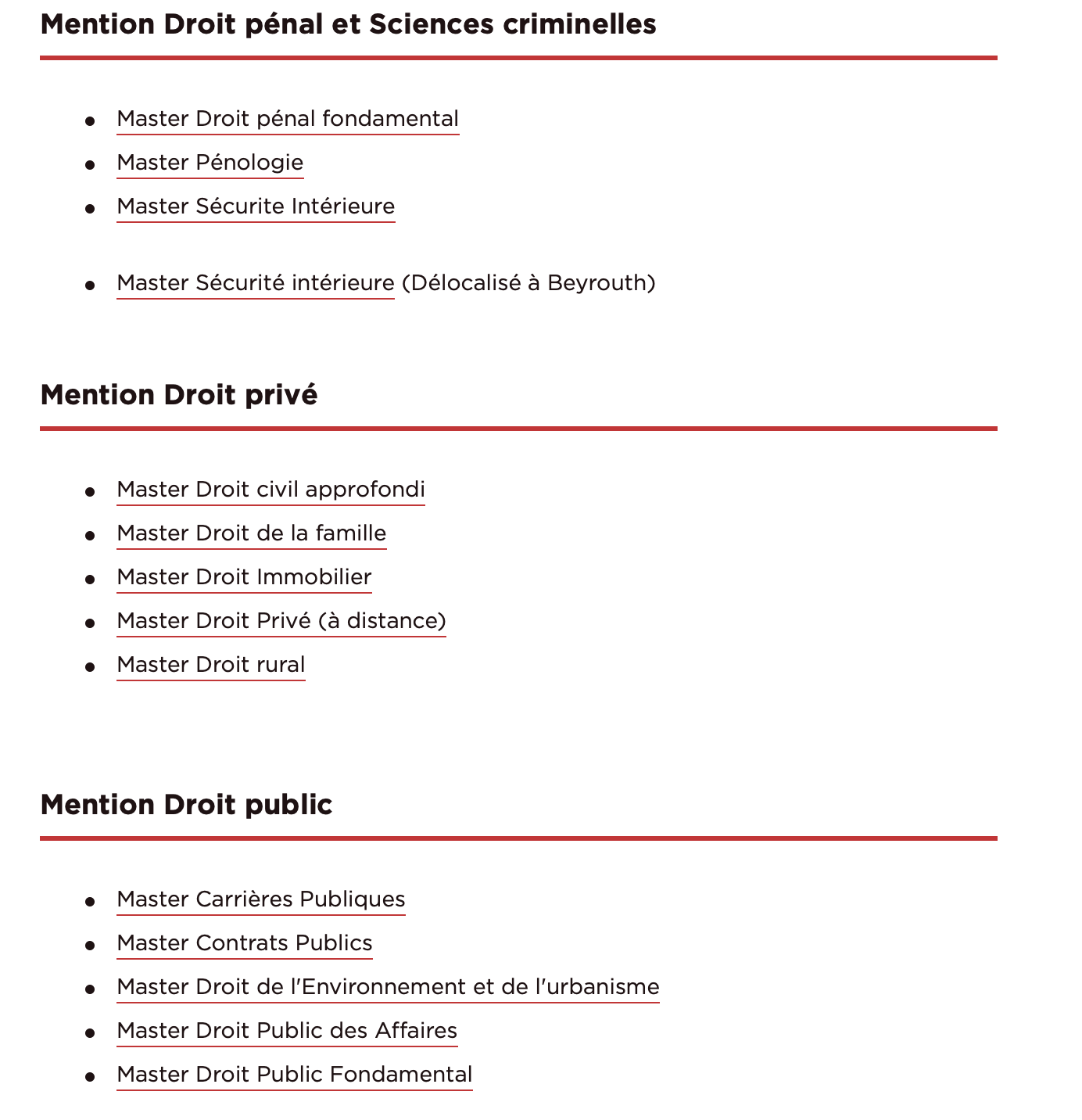 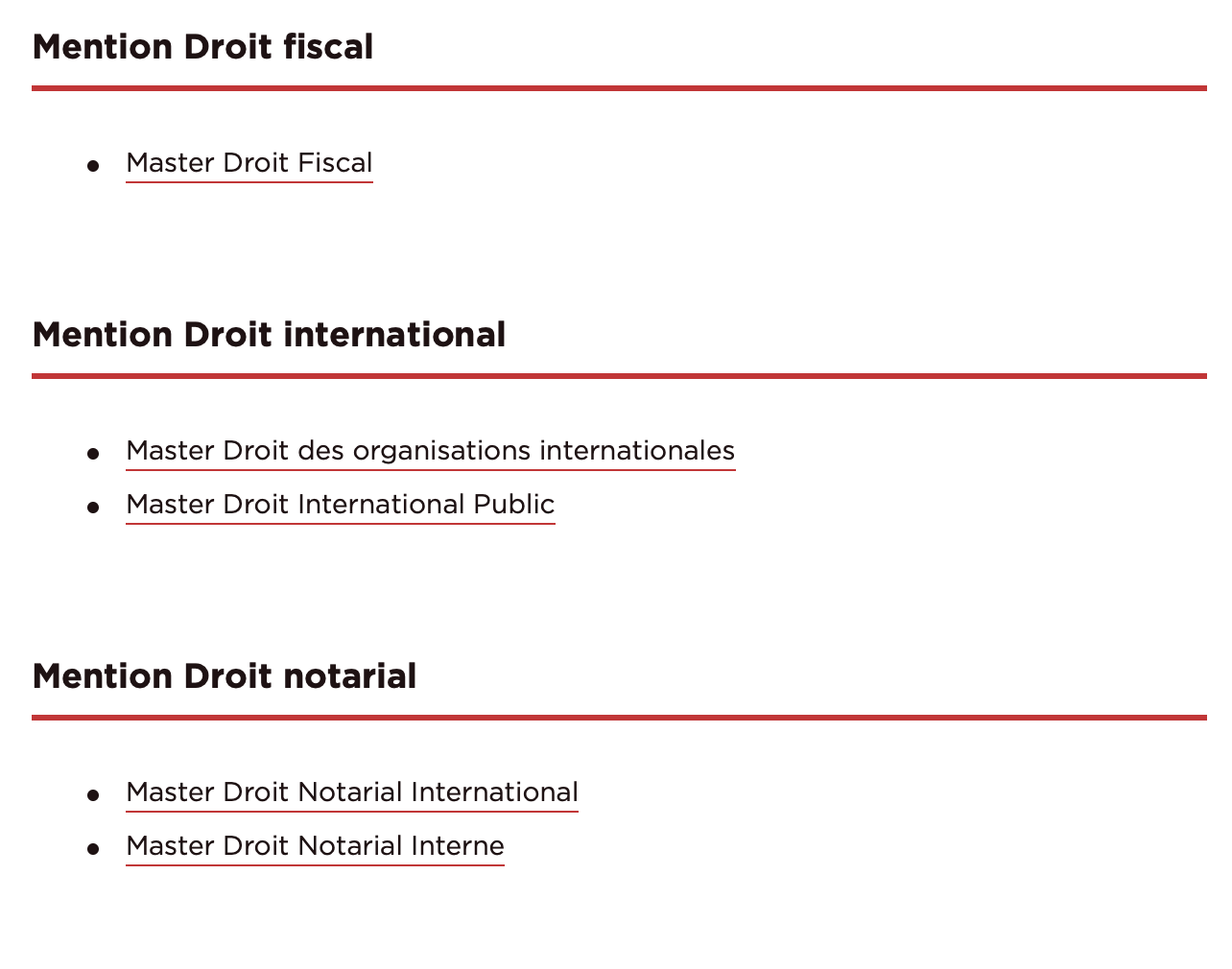 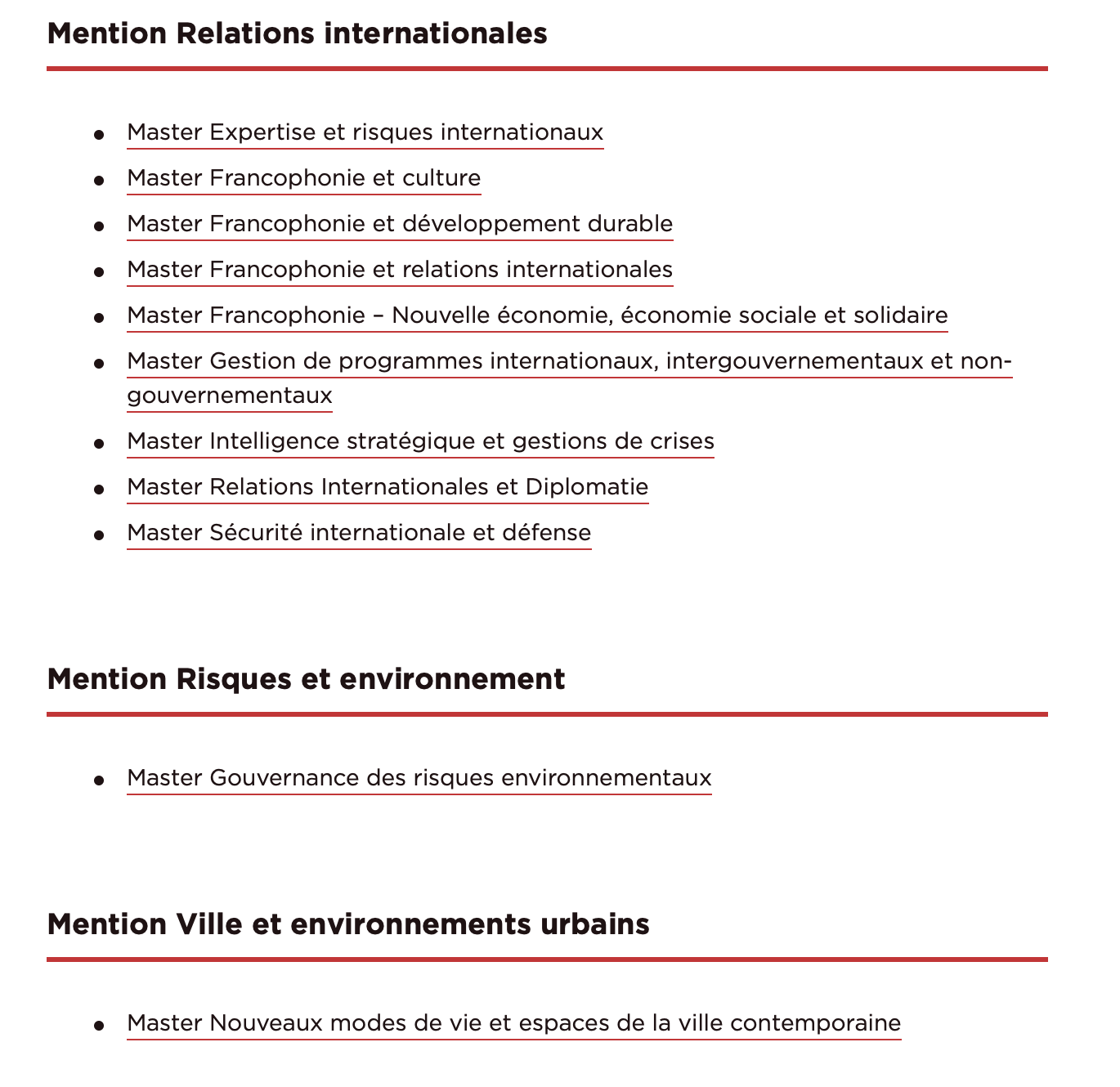 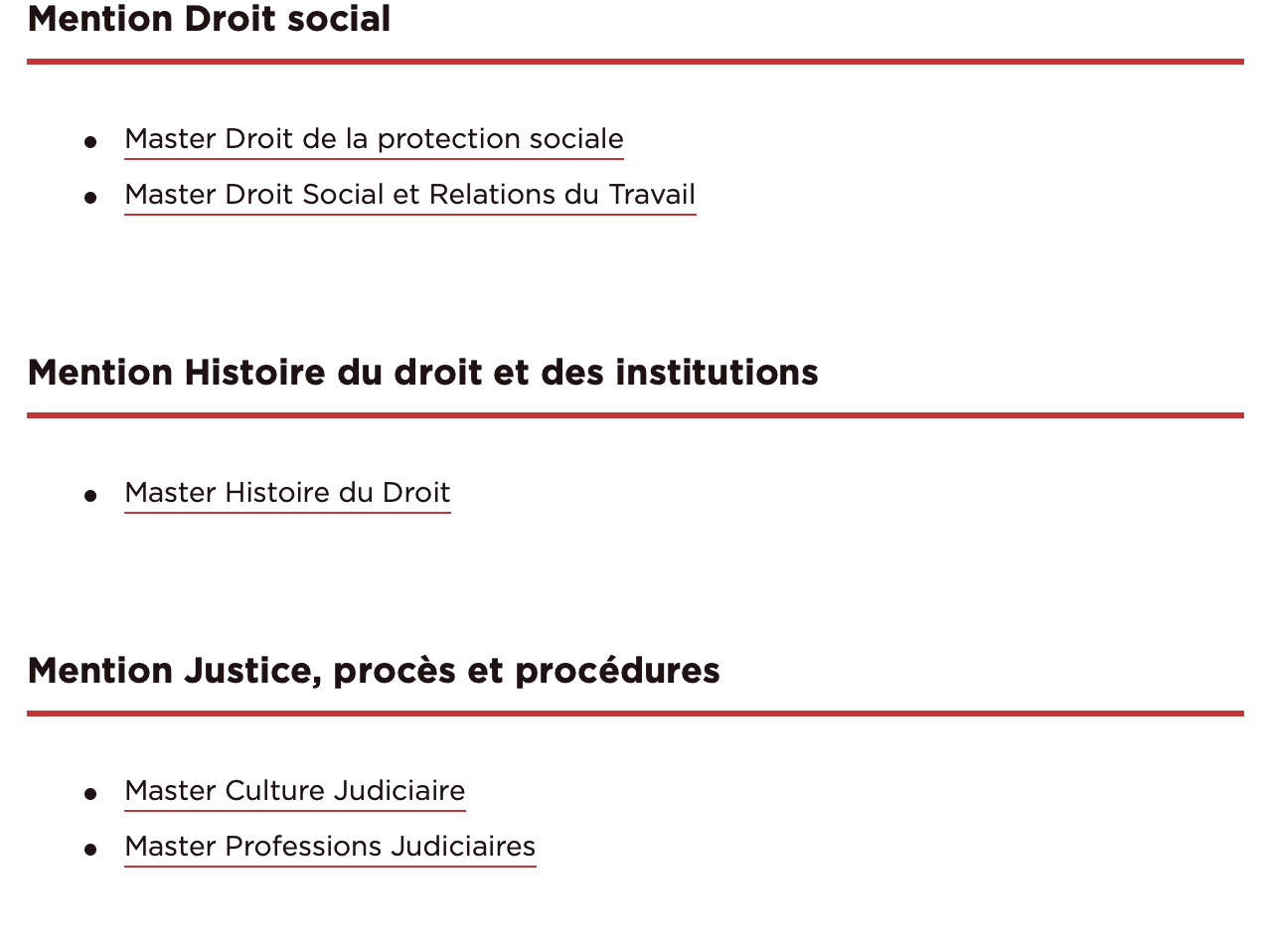 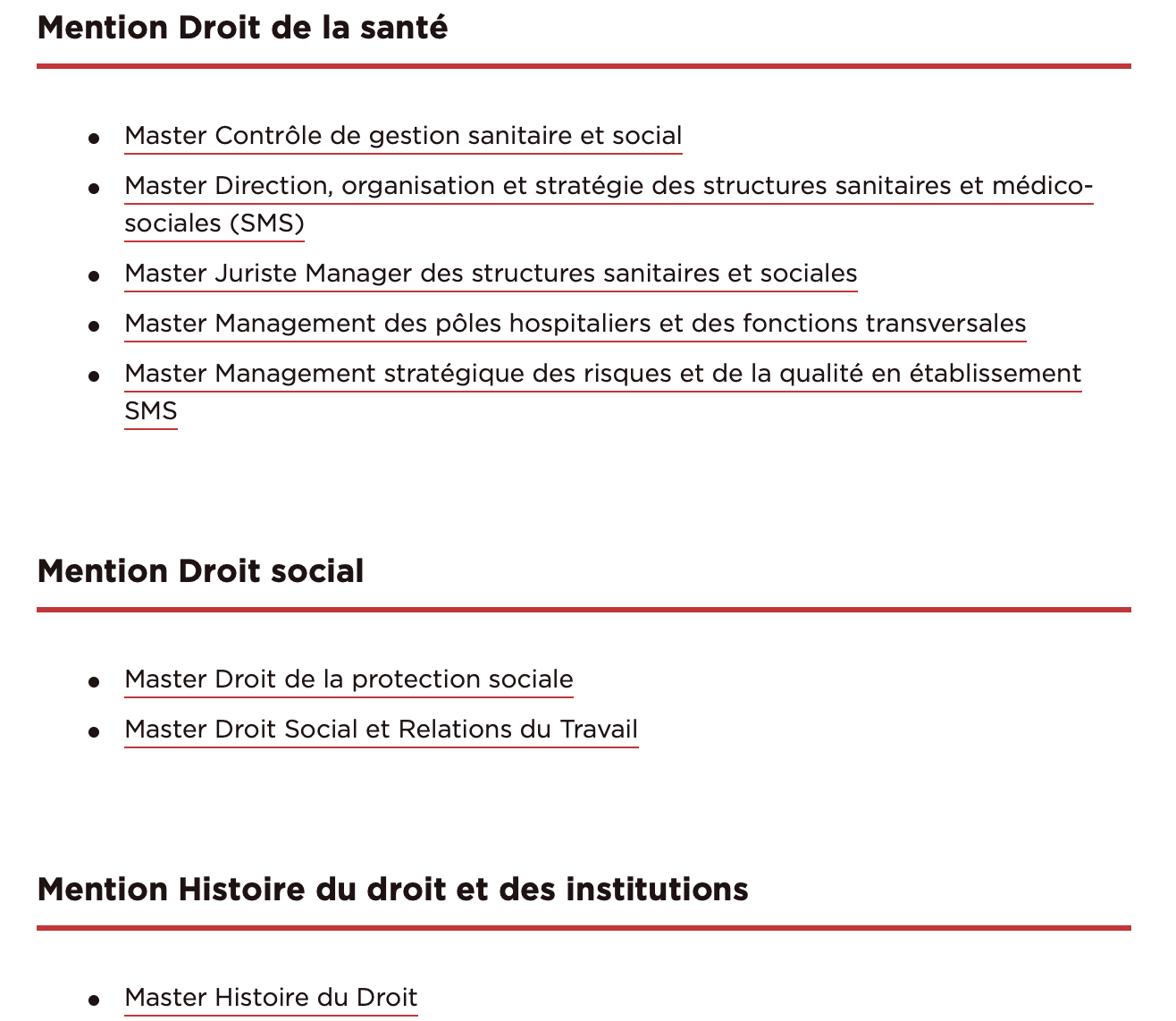 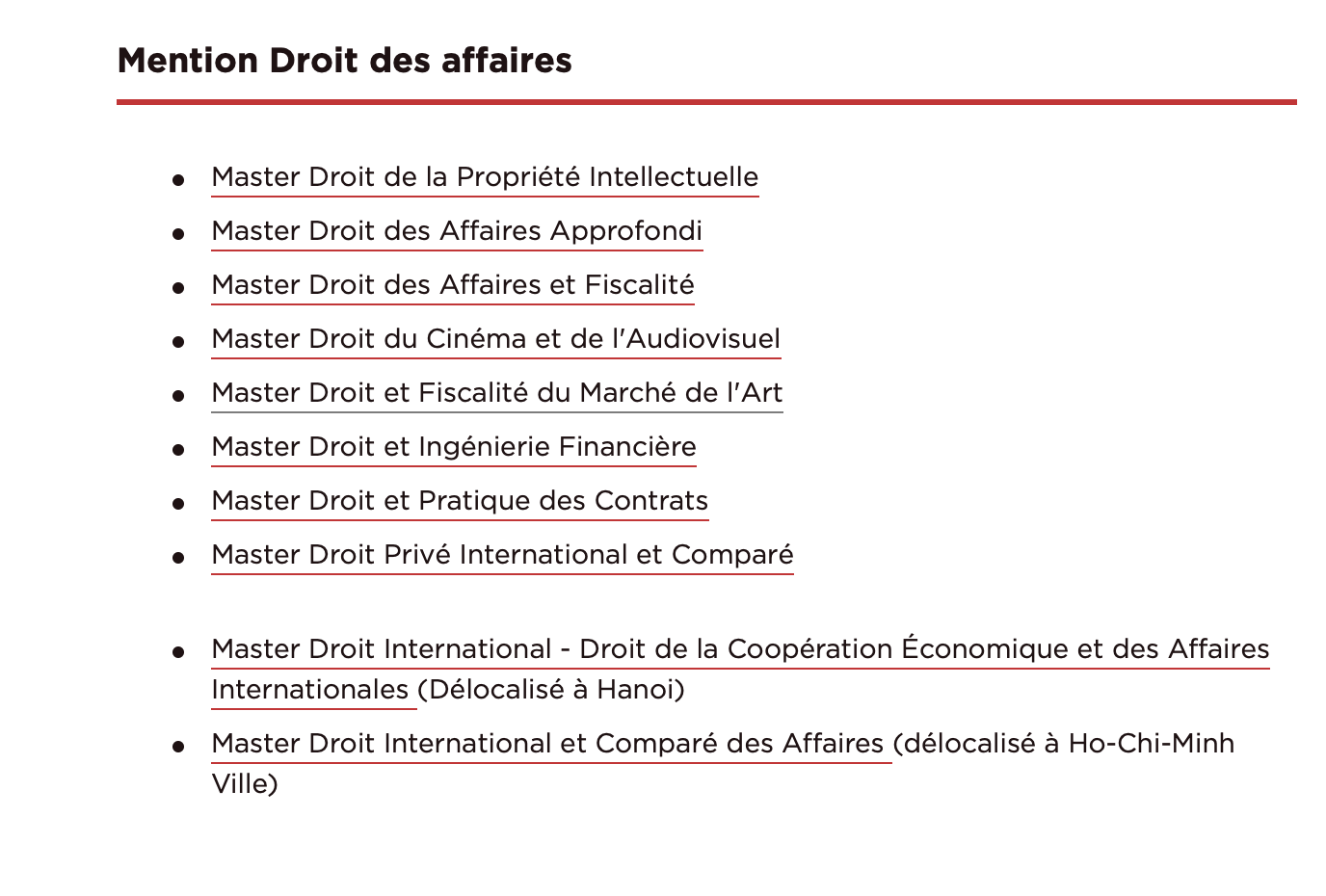 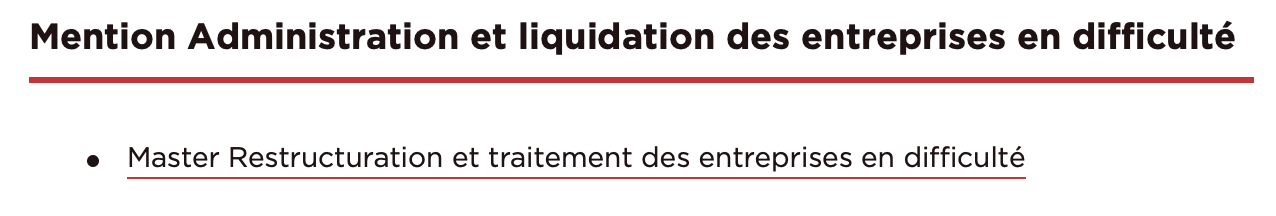 Les débouchés professionnels
1/ Licence de droit : 3 années

2/ Master de droit : 2 années
 
3/ Ecole d’avocats (18 mois) / Thèse (3 années minimum) / ENM
 
La licence en droit a vocation à être suivie d’un master de droit public ou privé, et éventuellement d’un doctorat.Les étudiants titulaires d'une licence en droit peuvent poursuivre leurs études en Master (2 ans), dans l'une des spécialités juridiques 

Administration publique, organisations internationales : concours administratifs à tous niveaux
Carrières de l'information : journalisme, relations publiques
Encadrement juridique : juristes en entreprises, ONG, banques, assurances, ressources humaines
Magistrature judiciaire, administrative et financière
Métiers de la sécurité et de la défense : police, gendarmerie nationale, administration pénitentiaire, administration douanière
Profession juridiques et judiciaires : juges, avocats, notaires, huissiers de justice, etc.
Contactez les ambassadeurs du droit !
asso.djce@gmail.com